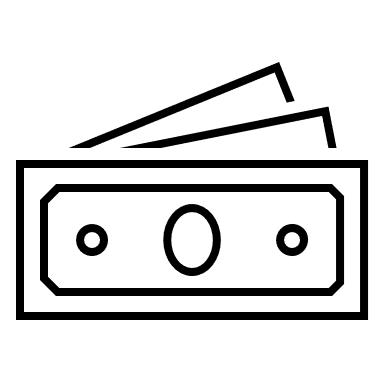 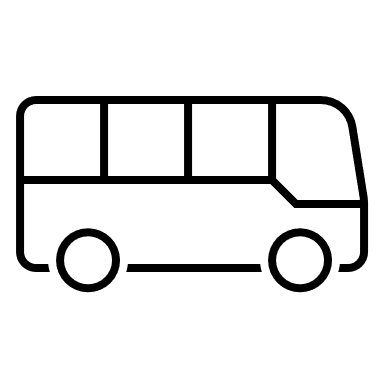 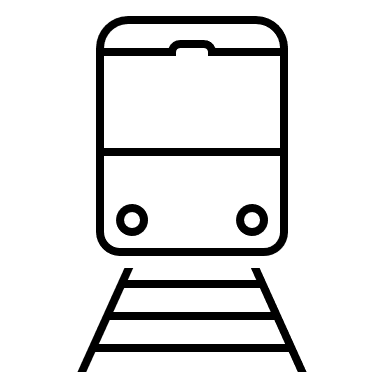 Senkung des ÖVPN um 50% für Schüler und Jugendliche
1
10.10.2021
Tamara Mittermeier   Hackathon
Forderung
Öffentliche Verkehrsmittel sind sehr teuer wir Jugendliche und Schüler müssen uns das meistens selbst bezahlen.
2
10.10.2021
Tamara Mittermeier   Hackathon
Warum die Senkung?
Wenn das jeden Tag bezahlen werden muss, nur um in die nächste Stadt, oder zur weiterführenden Schule, Berufsschule zu kommen wird das sehr teuer und muss meistens von den Eltern unterstützt werden.
3
10.10.2021
Tamara Mittermeier   Hackathon
Wie könnte die Senkungs durchgeführt werden
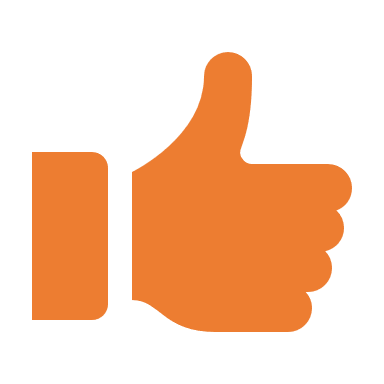 -Durch Unterschriftlisten
-Veranstaltungen
-Mehrere dieser Meinungen dazu zu bekommen, in    dem man eine Umfrage startet
-Gespräche mit Politikern
-auf social Media darauf aufmerksam machen
4
10.10.2021
Tamara Mittermeier   Hackathon
Danke für eure Aufmerksamkeit!
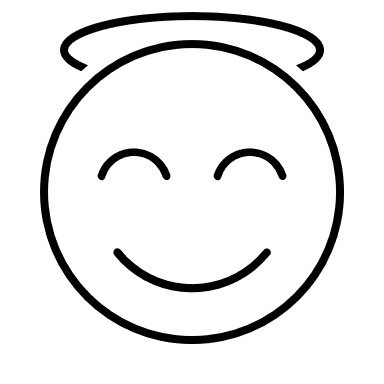 5
10.10.2021
Tamara Mittermeier   Hackathon